Your Menu This Week
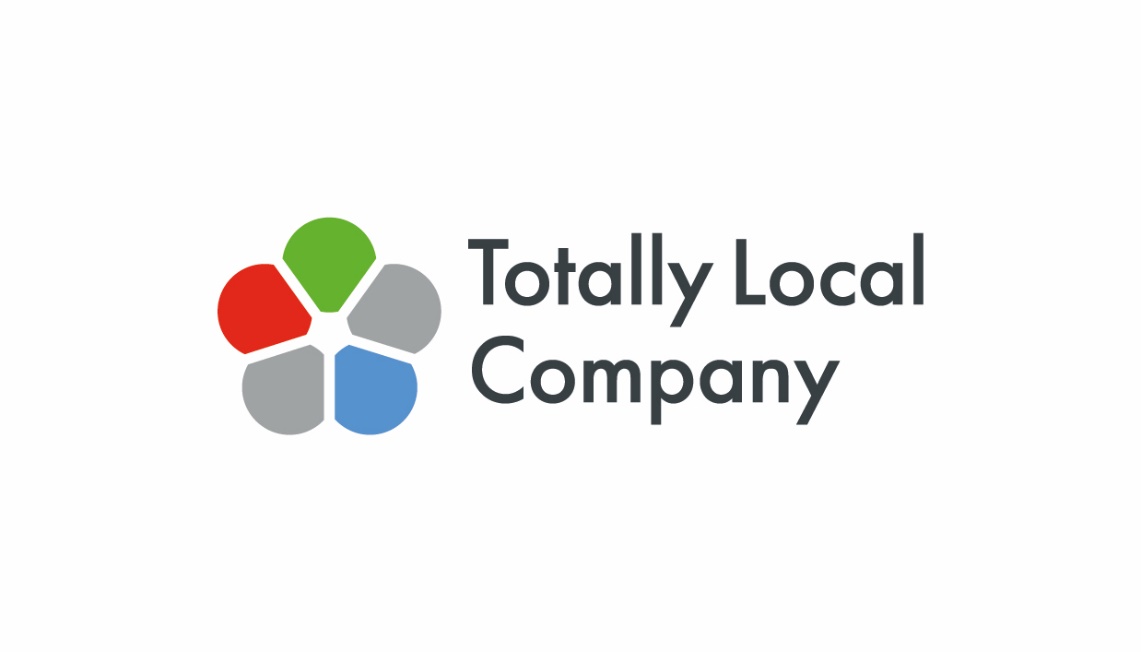 Week 1 Commencing

  February 2024
Main Dish
Vegetarian
Jackets
Please note, that our menus could be subject to change due to nationwide supply issues.
Main Dish
Dessert
Monday
Pizza Whirl served with Potato wedges and beans
Pizza Whirl served with potato wedges and beans
with various
 fillings served with salad
Shortbread biscuit or fruit
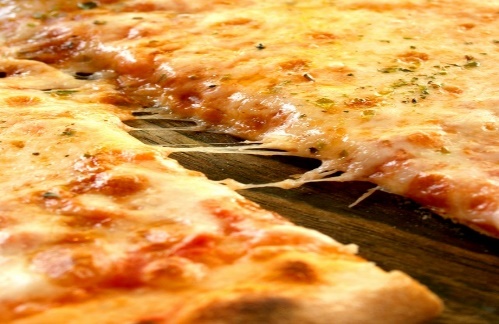 Allergens & Intolerances:
G=Gluten
MK=milk
M=mustard
S=soya
SE=Sesame
E=Egg
SD=Sulphur dioxide
C=Celery
F=Fish
Sweet potato curry served with Rice and broccoli
Veg sausage roll with diced potatos
Tuesday
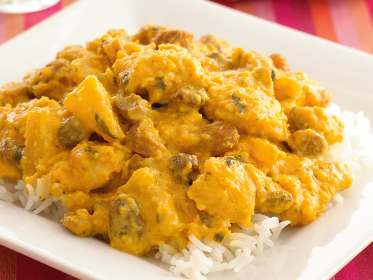 with various
 fillings served with salad
Fruit Jelly or fruit
Vegetarian sausage with mash potato and mixed vegetables
with various
 fillings served with salad
Marbled sponge and custard or fruit
Wednesday
Pork sausage with mash potato & mixed vegetables
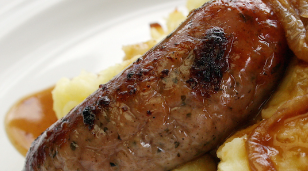 Pasta Bolognaise
Thursday
Tomato Pasta
with various
 fillings served with salad
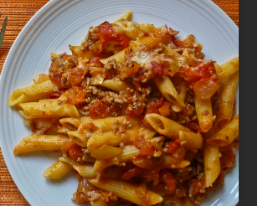 Digestive biscuit and cheese
Or fruit
Battered Fish Fillet, oven chips and peas
Fruit platter
Friday
Veg Chow Mein
with various
 fillings served with salad
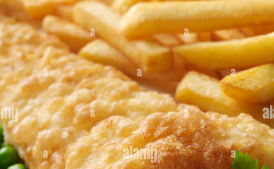